Multimedia – An Introduction                                                                                                                                                  Lecture-1
Mohammed AM Dwikat
CIS Department

dwikatmo@najah.edu
To discuss…
Course Issues
Multimedia – Definitions
Multimedia System
Data Stream & continuous media
Streaming Media
Multimedia - Applications
Mohammed Dwikat
Multimedia I -2009
2
Course Issues
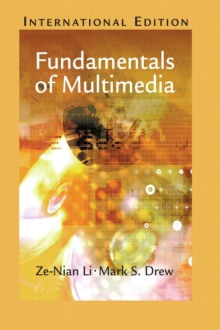 Course Home
Zajel.najah.edu
Text Books

1)  Ze-Nian Li & Mark S. Drew,      "Fundamentals of Multimedia", 
        Pearson Education, 2004
2)  Steinmetz R & Nahrstedt K, 
	“Multimedia: Computing, Communication & Applications”, 
	 Pearson Education, 2001
In Addition to reference books, Additional readings & the class notes  will be posted on the course page on a regular basis.
Mohammed Dwikat
Multimedia I -2009
3
Course Issues
Coverage
Mohammed Dwikat
Multimedia I -2009
4
Course Issues
Evaluation
Test-1	- 25%	 
Test-2	- 25%	 
Final Exam	- 45%
Lab / Assignments /Project – 15%
Mohammed Dwikat
Multimedia I -2009
5
Multimedia- Definitions
Multi 	- many; much; multiple
Medium	- a substance regarded as the means of transmission of a force or effect; a channel or system of communication, information, or entertainment 
				(Merriam-Webster Dictionary )

So, Multimedia???
The terms Multi & Medium don’t seem fit well
Term Medium needs more clarification !!!
Mohammed Dwikat
Multimedia I -2009
6
Multimedia- Definitions
Perception
Medium
Means for distribution and presentation of information

Classification based on perception (text, audio, video) is appropriate for defining multimedia
Representation
Presentation
Criteria for the classification of medium
Storage
Transmission
Information Exchange
Multimedia I -2009
Mohammed Dwikat
7
Multimedia- Definitions
Time always takes separate dimension in the media representation
Based on time-dimension in the representation space, media can be
Time-independent (Discrete)
Text, Graphics
Time dependent (Continuous)
Audio, Video
Video, sequence of frames (images) presented to the user periodically.
Time dependent aperiodic media is not continuous!!
Discrete & Continuous here has no connection with internal representation !! (relates to the viewers impression…)
Multimedia I -2009
Mohammed Dwikat
8
Multimedia- Definitions
Multimedia is any combination of digitally manipulated text, art, sound, animation and video.
A more strict version of the definition of multimedia do not allow just any combination of media.
It requires 
Both continuous & discrete media to be utilized
Significant level of independence between media being used
The less stricter version of the definition is used in practice.
Multimedia I -2009
Mohammed Dwikat
9
Multimedia- Definitions
Multimedia elements are composed into a project using authoring tools.

Multimedia Authoring tools are those programs that provide the capability for creating a complete multimedia presentations by linking together objects such as a paragraph of text (song), an illustration, an audio, with appropriate interactive user control.
Multimedia I -2009
Mohammed Dwikat
10
Multimedia- Definitions
By defining the objects' relationships to each other, and by sequencing them in an appropriate order, authors (those who use authoring tools) can produce attractive and useful graphical applications. 
To name a few authoring tools
Macromedia Flash
Macromedia Director
Authorware
The hardware and the software that govern the limits of what can happen are multimedia platform or environment
Multimedia I -2009
Mohammed Dwikat
11
Multimedia- Definitions
Multimedia is interactive when the end-user is allowed to control what and when the elements are delivered.

Interactive Multimedia is Hypermedia, when the end-user is provided with the structure of linked elements through which he/she can navigate.
Multimedia I -2009
Mohammed Dwikat
12
Multimedia- Definitions
Multimedia is linear, when it is not interactive and the users just sit and watch as if it is a movie.

Multimedia is nonlinear, when the users are given the navigational control and can browse the contents at will.
Multimedia I -2009
Mohammed Dwikat
13
Multimedia System
Following the dictionary definitions, Multimedia system is any system that supports more than a single kind of media
Implies any system processing text and image will be a multimedia system!!!
Note, the definition is quantitative. A qualitative definition would be more appropriate.
The kind of media supported should be considered, rather the number of media
Multimedia I -2009
Mohammed Dwikat
14
Multimedia System
A multimedia system is characterized by computer-controlled, integrated production, manipulation, storage and communication of independent information, which is encoded at least through a continuous (time-dependent) and a discrete (time-independent) medium.
Multimedia I -2009
Mohammed Dwikat
15
Data streams
Data Stream is any sequence of individual packets transmitted in a time-dependent fashion
Packets can carry information of either continuous or discrete media
Transmission modes
Asynchronous
Packets can reach receiver as fast as possible.
Suited for discrete media
Additional time constraints must be imposed for continuous media
Multimedia I -2009
Mohammed Dwikat
16
Data streams
Synchronous 
Defines maximum end-to-end delay
Packets can be received at an arbitrarily earlier time
For retrieving uncompressed video at data rate 140Mbits/s & maximal end-to-end delay 1 second the receiver should have temporary storage 17.5 Mbytes
Isochronous
Defines maximum & minimum end-to-end delay
Storage requirements at the receiver reduces
Multimedia I -2009
Mohammed Dwikat
17
Characterizing continuous media streams
Periodicity
Strongly periodic
PCM -Pulse-code modulation coded speech in telephony behaves this way.
Weakly Periodic
Aperiodic
Cooperative applications with shared windows
Variation of consecutive packet size
Strongly Regular
Uncompressed digital data transmission
Weakly regular
Mpeg standard frame size I:P:B is 10:1:2
Irregular
Multimedia I -2009
Mohammed Dwikat
18
Characterizing continuous media streams
Contiguous packets
Are contiguous packets are transmitted directly one after another/ any delay?
Can be seen as the utilization of resource
Connected / unconnected data streams
Multimedia I -2009
Mohammed Dwikat
19
Streaming Media
Popular approach to continuous media over the internet
Playback at users computer is done while the media is being transferred (no waiting till complete download!!!)
You can find streaming in
Internet radio stations
Distance learning
Cricket Live!!!
Movie Trailers
Multimedia I -2009
Mohammed Dwikat
20
Streaming Media
Multimedia I -2009
Mohammed Dwikat
21
Multimedia- Applications
Multimedia plays major role in following areas
Instruction
Business
Advertisements
Training materials
Presentations
Customer support services
Entertainment
Interactive Games
Multimedia I -2009
Mohammed Dwikat
22
Multimedia- Applications
Enabling Technology
Accessibility to web based materials
Teaching-learning disabled children & adults

Fine Arts & Humanities
Museum tours
Art exhibitions
Presentations of literature
Multimedia I -2009
Mohammed Dwikat
23
Multimedia- Applications
In MedicineSource: Cardiac Imaging,YALE centre for advanced cardiac imaging
Multimedia I -2009
Mohammed Dwikat
24
Multimedia- Applications
In training
Multimedia I -2009
Mohammed Dwikat
25
Multimedia- Applications
Public awareness campaignSourceInteractive Multimedia Project Department of food science& nutrition, Colorado State Univ
Multimedia I -2009
Mohammed Dwikat
26
Multimedia I -2009
Mohammed Dwikat
27